Aula 2| Plano Diretor Estratégico
Escola de Fé e Política Waldemar Rossi
Edilson Mineiro
emineiro@uol.com.br
Objetivos sínteseRomper com os paradigmas urbano/ambiental que comandaram a cidade desde os anos 1920
A CIDADE PROPOSTA PELO PDE-2014
Prioridade para o transporte coletivo e não motorizado 
Articulação entre mobilidade e uso do solo, com adensamento ao longo dos sistema de transporte coletivo de massa 
Menor adensamento nos miolos (bairros fora dos eixos)
Ampliação de parques e áreas protegidas 
Conter a expansão horizontal com a criação de alternativas econômicas na zona rural 
Estimular a moradia onde tem muito emprego e criar polos de desenvolvimento econômico onde se concentram moradias
Ampliar a produção de HIS – Faixa 1, com ZEIS mais focadas e criação da ZEIS 5 específicas para setores de renda media baixa
Proteção de espaços culturais relevantes para a identidade 
Reestruturação urbanística na MEM com proteção social e ambiental
MACROÁREA DE ESRUTURAÇÃO METROPOLITANA
Setores e subsetores
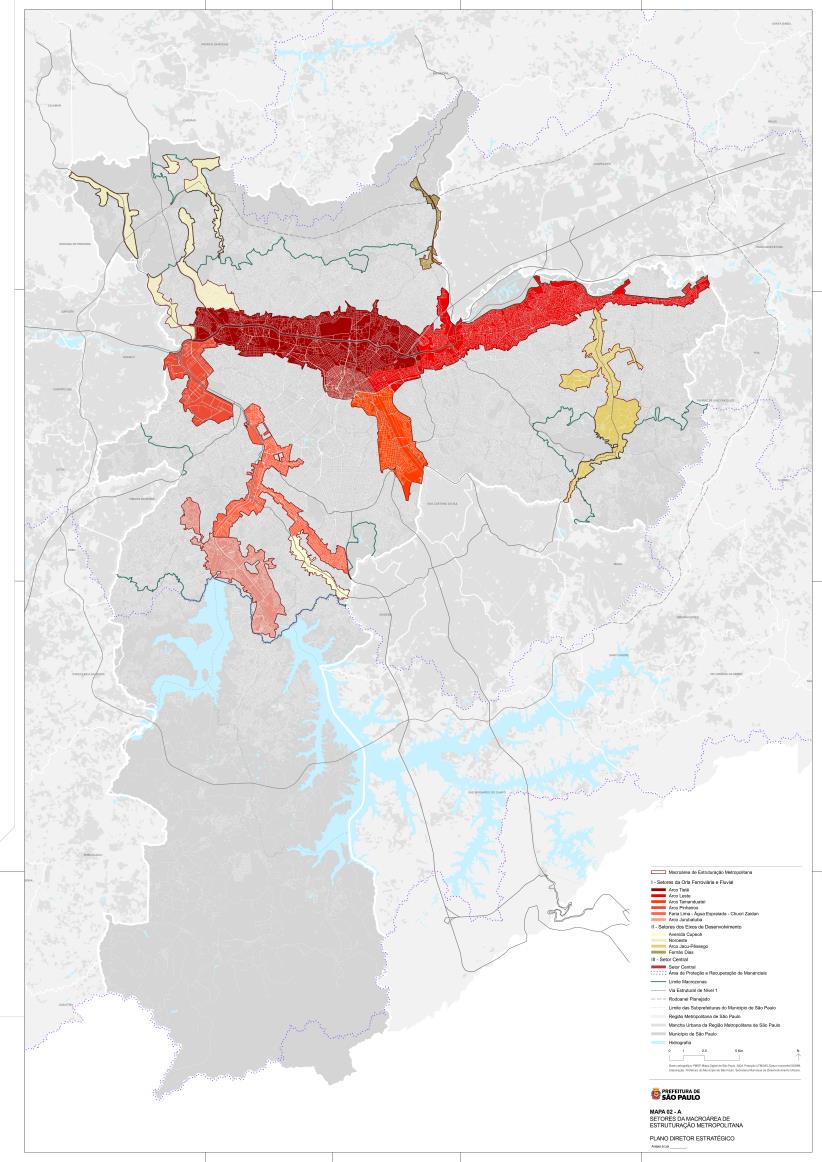 Cada subsetor deve  ter um Plano de Desenvolvimento econômico ou Plano de Intervenção  urbana a ser viabilizado por instrumentos  de parceria público –privado (OUC, AIU, CU), com garantia de proteção social e ambiental
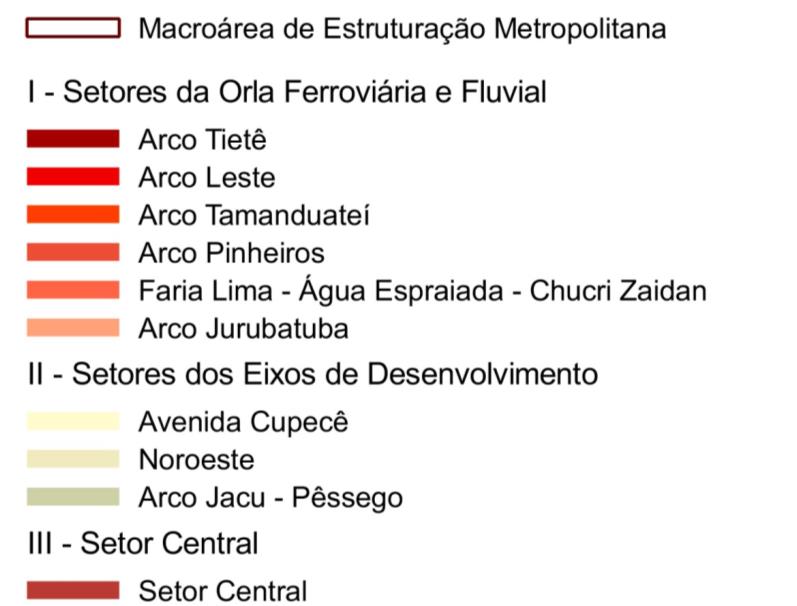 Eixos de transformação urbana
Adensamento construtivo e populacional associado à reestruturação urbanística
Calçadas mais largas (5m nos corredores de ônibus e 3m nas demais ruas  
Fachada ativa – 20% de área não computável para nR no térreo (incluindo equipamentos sociais e institucional)
Fruição no térreo – 20% nos lotes entre 5 mil e 50 mil m2 
Ampliação da Permeabilidade e das áreas livres
Cota media máxima de terreno de 20 m2 por unidade habitacional (média máxima dos apartamentos = 80m2)
Sem obrigatoriedade de garagem e apenas uma garagem não computável por unidade ou 70 m2 de área comercial (Alterado pela Lei de zoneamento)
Estímulo a HIS (50% de CA máximo) e HMP (25% do CA máximo
Avanços do substitutivos do PDE na perspectiva da Reforma Urbana
Cria o coeficiente básico 1 em toda a cidade consolidando o conceito de Solo Criado (edificações com mais de uma vez a área do terreno deverá pagar outorga onerosa c/ exceção de HIS); 
Institui e garante aplicabilidade os instrumentos para combater a especulação com terrenos, edifícios e imóveis subutilizados e ociosos;
Duplica a quantidade de ZEIS e prioriza sua destinação para a Faixa 1 (60% até 3 SM)
Destina 30% dos recursos do Fundurb (outorga onerosa) para a compra de terras em ZEIS 3 (bem localizadas) e 30% para transporte coletivo e não motorizado
Destina 25% dos fundos da operações urbanas para compra de terra para HIS na própria área ou no perímetro expandido
Ferramentas para transformar as cidades
gestão orçamentária participativa;
planos, programas e projetos setoriais;
planos de desenvolvimento econômico e social;
imposto sobre a propriedade predial e territorial urbana - IPTU;
contribuição de melhoria;
incentivos e benefícios fiscais e financeiros;
desapropriação;
servidão administrativa;
limitações administrativas;
tombamento de imóveis ou de mobiliário urbano;
instituição de zonas especiais de interesse social;
parcelamento, edificação ou utilização compulsórios;
direito de preempção;
outorga onerosa do direito de construir e de alteração de uso;
transferência do direito de construir;
operações urbanas consorciadas;
favorecidos;
referendo popular e plebiscito;
estudo prévio de impacto ambiental (EIA) e estudo prévio de impacto de vizinhança (EIV).
Instrumentos de recuperação das mais-valias fundiárias ou imobiliárias urbanas
TRIBUTÁRIOS (IPTU, ITBI, CM)

NÃO TRIBUTÁRIOS
Outorga Onerosa do Direito de Construir (OODC)
Transferência do Direito de Construir
Operações Urbanas
    Medidas Compensatórias no Licenciamento Ambiental

Instrumentos de Ordenamento e Reestruturação Urbana
Instrumentos de Ordenamento e Reestruturação Urbana
Projeto de Intervenção Urbana – PIU
promover transformações estruturais
promover o ordenamento e a reestruturação urbana em áreas subutilizadas e com potencial de transformação

	Instrumentos
Operações Urbanas Consorciadas
Concessão Urbanística
Áreas de Intervenção Urbana
 Áreas de Estruturação Local
Outorga onerosa do direito de construir
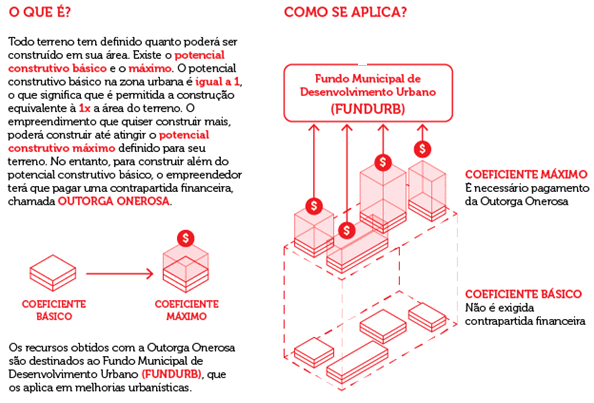 Outorga onerosa do direito de construir
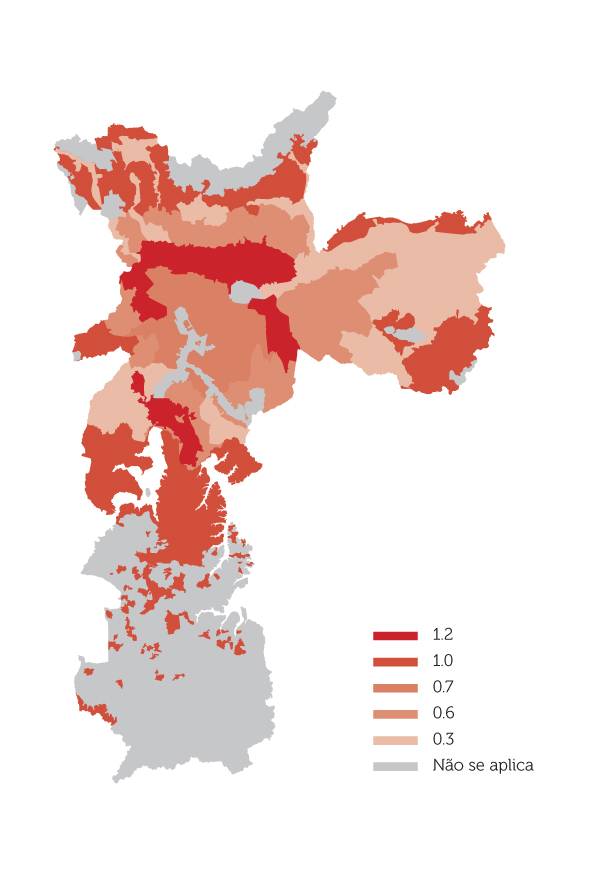 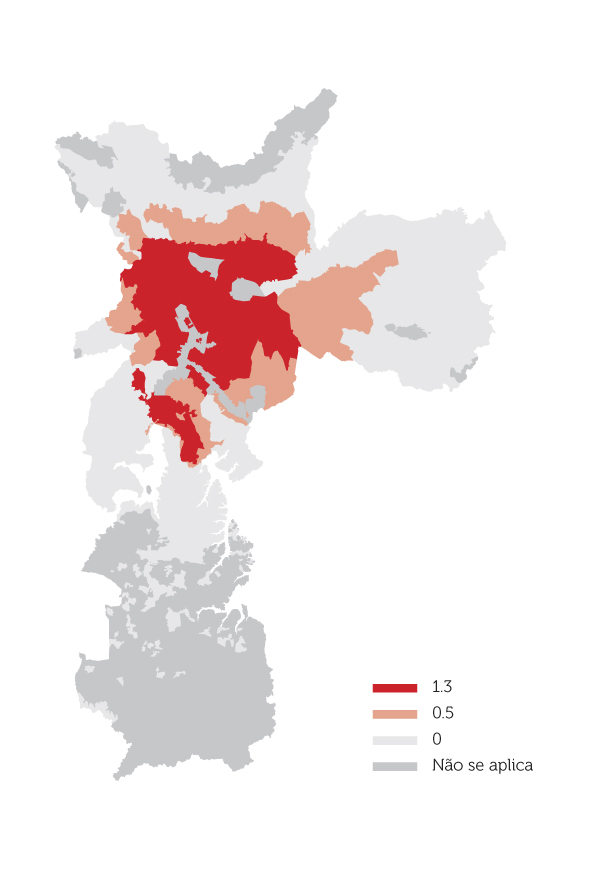 RESIDENCIAL
NÃO-RESIDENCIAL
Fundo de Desenvolvimento Urbano - FUNDURB
Operações Urbanas Consorciadas
Macroárea de Estruturação Metropolitana

Novas operações nos subsetores da MEM
Arco Tamanduateí  -  OUC Bairros do Tamanduateí (pl na Câmara)
Arco Tietê (2016)
Arco Jurubatuba (2017)
Arco Pinheiros  (2018)
Eixo Noroeste e Jacú- Pêssego
Operações Urbanas Consorciadasobjetivos
Promover, em um determinado perímetro, transformações urbanísticas estruturais, melhorias sociais e valorização ambiental
Otimizar a ocupação de áreas subutilizadas
Implantar equipamentos estratégicos
Ampliar e melhorar o sistema de transporte coletivo, as redes de infraestrutura e o sistema viário estrutural
Promover a recuperação ambiental de áreas contaminadas e áreas passíveis de inundação
Implantar equipamentos públicos sociais, espaços públicos e áreas verdes
Promover empreendimentos de HIS e urbanizar e regularizar assentamentos precários
Proteger, recuperar e valorizar o patrimônio ambiental, histórico e cultural
Promover o desenvolvimento econômico e a dinamização de áreas visando à geração de empregos
Operações Urbanas Consorciadasconteúdo mínimo
perímetro de abrangência da Operação Urbana Consorciada;
perímetro expandido – investimentos  - necessidades habitacionais da população de baixa renda e melhorem as condições dos sistemas ambientais, de drenagem, de saneamento e de mobilidade, entre outros;
finalidade da Operação Urbana Consorciada;
plano urbanístico;
programa básico de intervenções urbanas articulado com as finalidades da Operação Urbana Consorciada e com o seu plano urbanístico;
estudo prévio de impacto ambiental, de vizinhança, quando couber, associado aos estudos necessários à área de intervenção;
programa de atendimento econômico, social e habitacional para a população diretamente afetada pela operação;
previsão de glebas e terrenos para a produção habitacional de interesse social dentro de seu perímetro de abrangência ou perímetro expandido;
Operações Urbanas Consorciadasconteúdo mínimo
regulamentação das condições específicas de aplicação do parcelamento, edificação e utilização compulsórias para glebas, lotes e edificações subutilizadas, não utilizadas e não edificadas, de acordo com o previsto nesta lei; 
mecanismos de garantia de preservação dos imóveis e espaços urbanos de especial valor histórico, cultural, arquitetônico, paisagístico e ambiental, protegidos por tombamento ou lei;
instrumentos urbanísticos complementares e de gestão ambiental a serem utilizados na implantação da Operação Urbana Consorciada;
contrapartidas a serem exigidas dos proprietários, usuários permanentes e investidores privados em função dos benefícios recebidos;
estoques de potencial construtivo adicional;
forma de controle e gestão da operação urbana consorciada, com a previsão de um conselho gestor paritário, formado por representantes do Poder Público e da sociedade civil;
fundo específico que deverá receber os recursos de contrapartidas financeiras e correntes dos benefícios urbanísticos concedidos;
regras de transição do regime jurídico da operação urbana consorciada para o regime jurídico ordinário da Lei de Parcelamento, Uso e Ocupação do Solo, aplicáveis ao final de cada Operação Urbana Consorciada.
Operações Urbanas ConsorciadasCEPAC
emissão de quantidade determinada de Certificados de Potencial Adicional de Construção - CEPAC, que serão alienados em leilão ou utilizados diretamente no pagamento das obras, das desapropriações necessárias à implantação do programa de intervenções, bem como oferecidos em garantia para obtenção de financiamentos para a implementação da operação
serão livremente negociados, mas convertidos em direito de construir unicamente na área objeto da Operação Urbana Consorciada.
vinculação no ato da aprovação de projeto de edificação ou diretamente ao terreno
serão utilizados no pagamento da contrapartida correspondente aos benefícios urbanísticos concedidos, respeitados os limites estabelecidos
Operações Urbanas Consorciadas
OUTRAS INOVAÇÕES:

No mínimo 25% (vinte e cinco por cento) dos recursos arrecadados deverão ser aplicados em Habitação de Interesse Social no perímetro de abrangência ou no perímetro expandido da Operação Urbana Consorciada, preferencialmente na aquisição de glebas e lotes.
Os recursos a que se refere o § 1º deverão ser em sua origem depositados em conta específica.
Instrumentos de combate à especulação fundiária
cidade dispersa e desigual

bairros pobres periféricos sem urbanização
bairros ricos murados
Terra urbanizada sem ocupação
Imóveis vazios em área urbanizada
PEUC
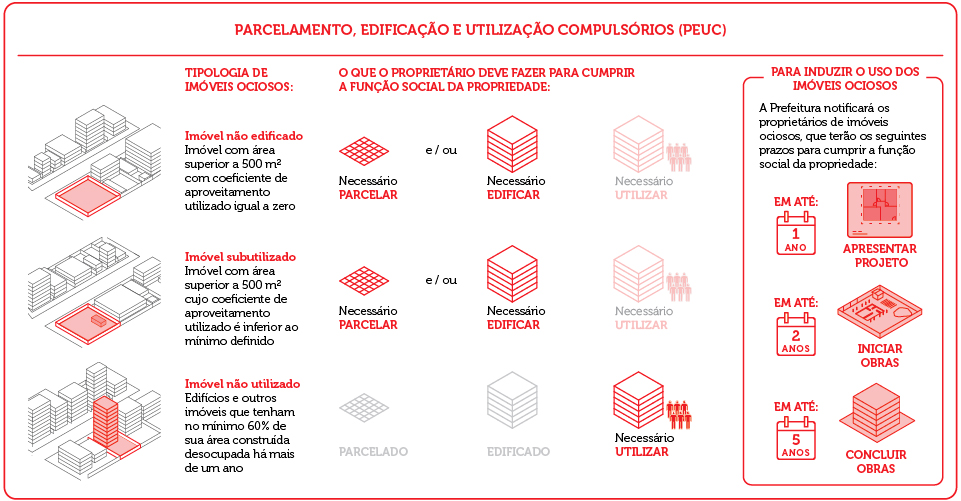 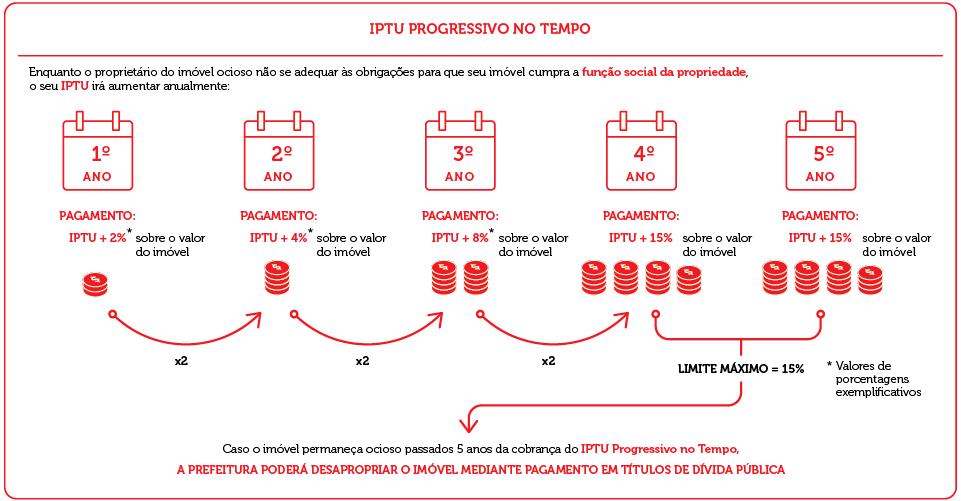 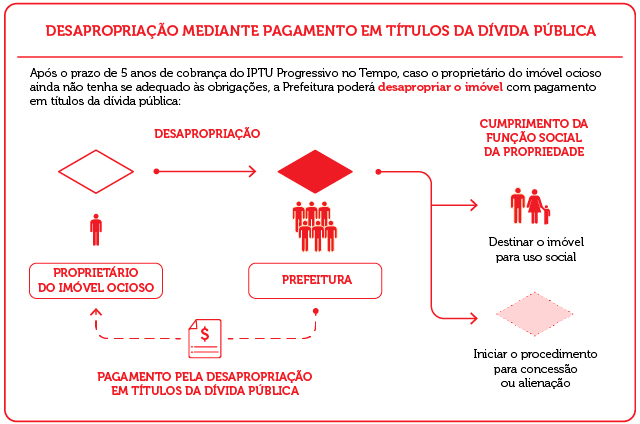 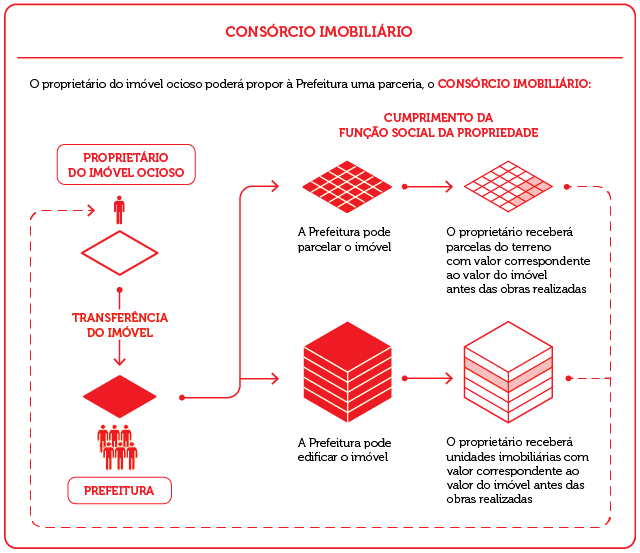 Dados sobre a aplicação do instrumento
DISTRIBUIÇÃO POR TIPOLOGIA (FEV/2016)QUANTIDADE DE IMÓVEIS NOTIFICADOS POR TIPOLOGIA
TOTAL DE IMÓVEIS NOTIFICADOS
907



OUT/2014  | FEV/2016
DISTRIBUIÇÃO POR PERÍMETRO (FEV/2016)QUANTIDADE DE IMÓVEIS NOTIFICADOS POR TIPO DE PERÍMETRO
TOTAL DE IMÓVEIS NOTIFICADOS
907



OUT/2014  | FEV/2016
IMÓVEIS NOTIFICADOS X ÁREA (FEV/2016)TIPOLOGIA DE IMÓVEIS NOTIFICADOS | TIPO DE PERÍMETRO |  ÁREA DE TERRENO
obs 1: a totalização considera todos os imóveis notificados, não  excluindo imóveis que tiveram impugnações ou recursos deferidos.
MAPA DOS IMÓVEIS NOTIFICADOS POR SUBPREFEITURA (FEV/2016)
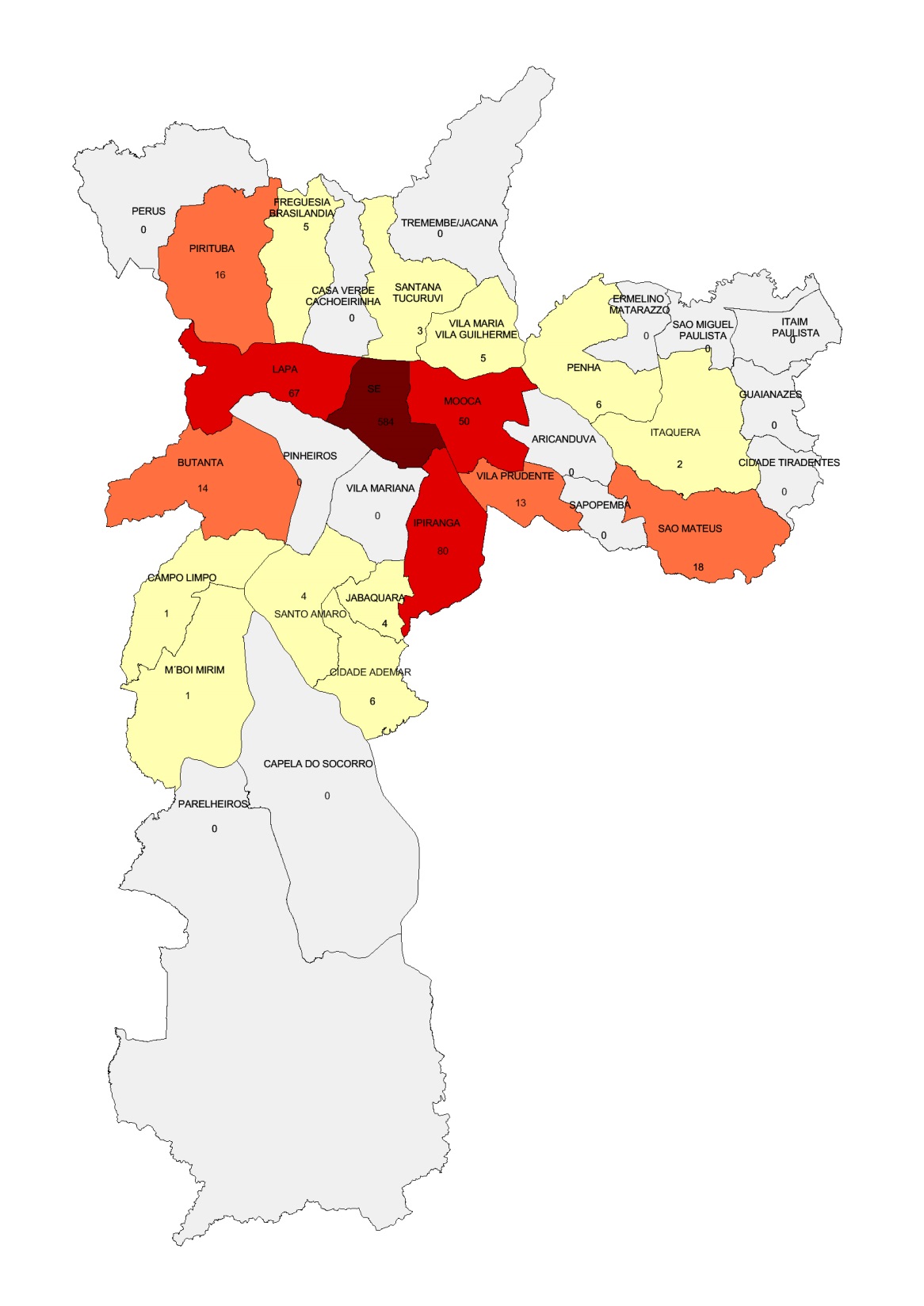 IMÓVEIS NOTIFICADOS
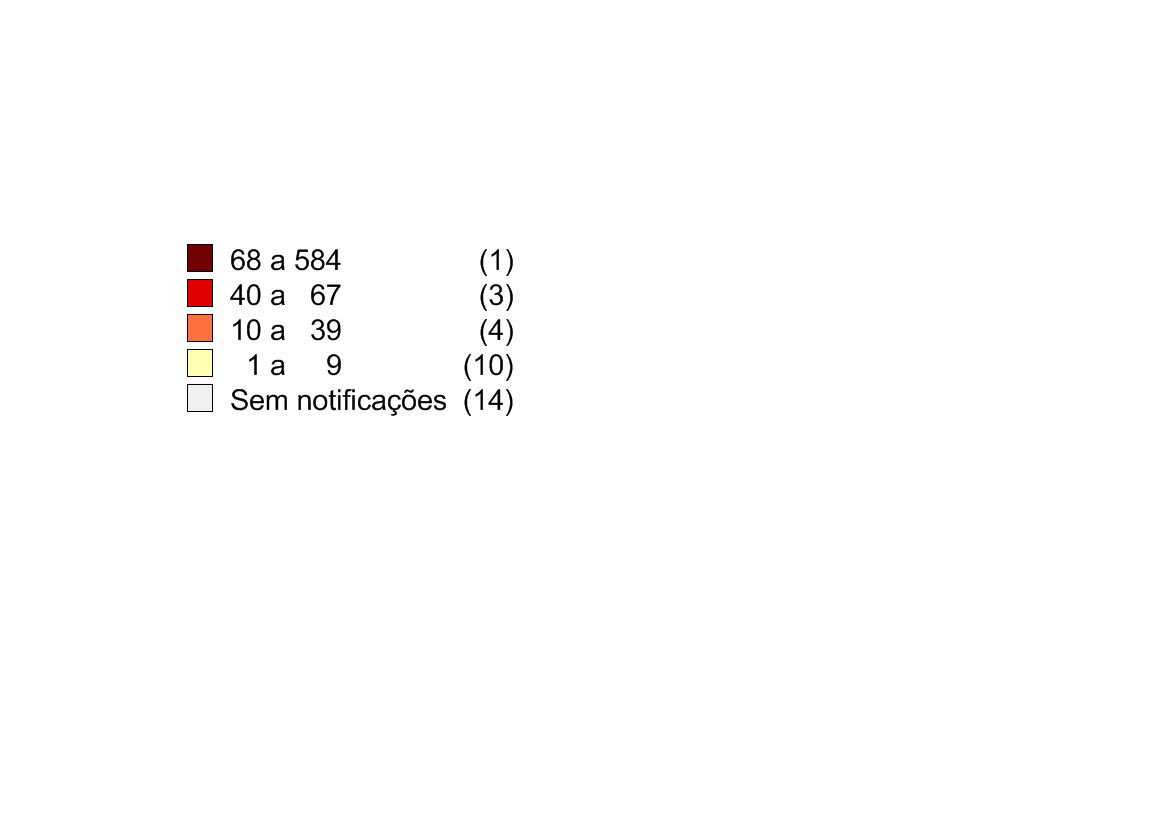 GESTÃO DEMOCRÁTICA
INSTRUMENTOS DE PARTICIPAÇÃO SOCIAL
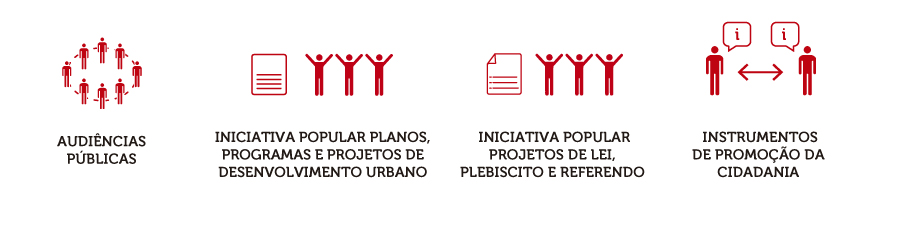 SISTEMA DE INFORMAÇÕES, MONITORAMENTO E AVALIAÇÃO DO PDE
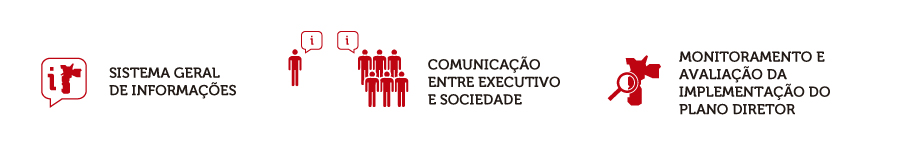 [Speaker Notes: FIGURES
April-September, 2013

“Gestão Urbana SP” entries: 214.007
“Colaborative Map” entries: 5.500
“Participatory Draft Bill” entries: 5.865
Contributions and proposals: 4.549
Mailing views: 15.993
Social Network views: 347.613]
GESTÃO DEMOCRÁTICA
SISTEMA DE PLANEJAMENTO URBANO
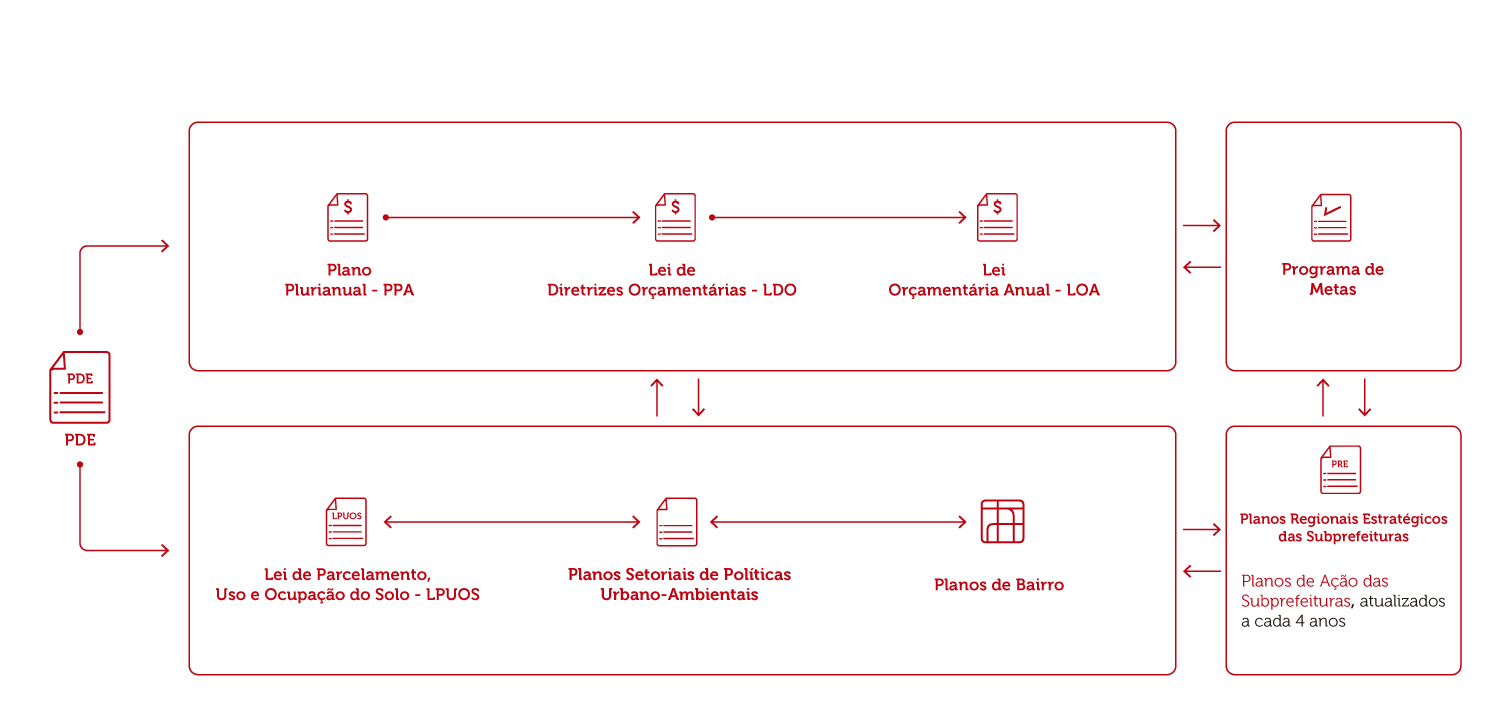 GESTÃO DEMOCRÁTICA
FUNDURB
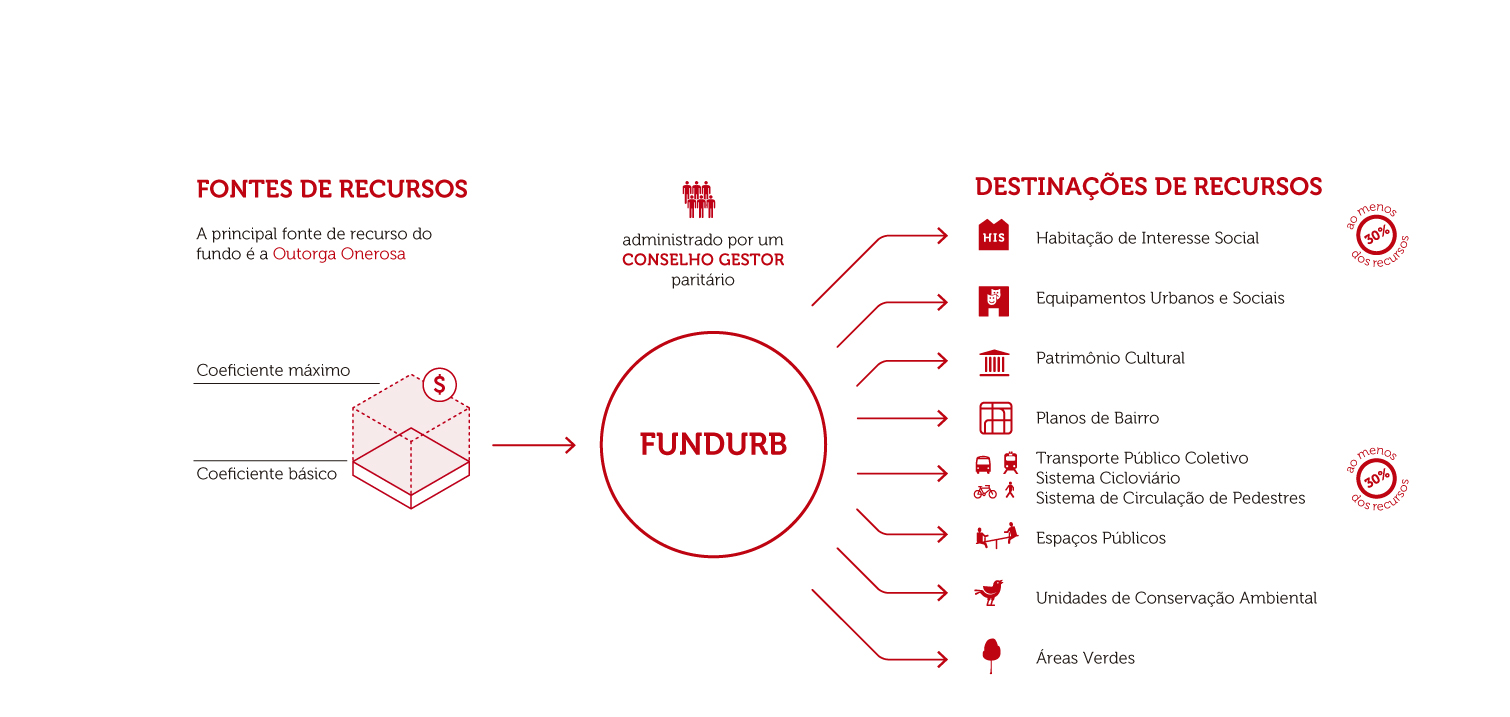 Acesso à terra para políticas públicas
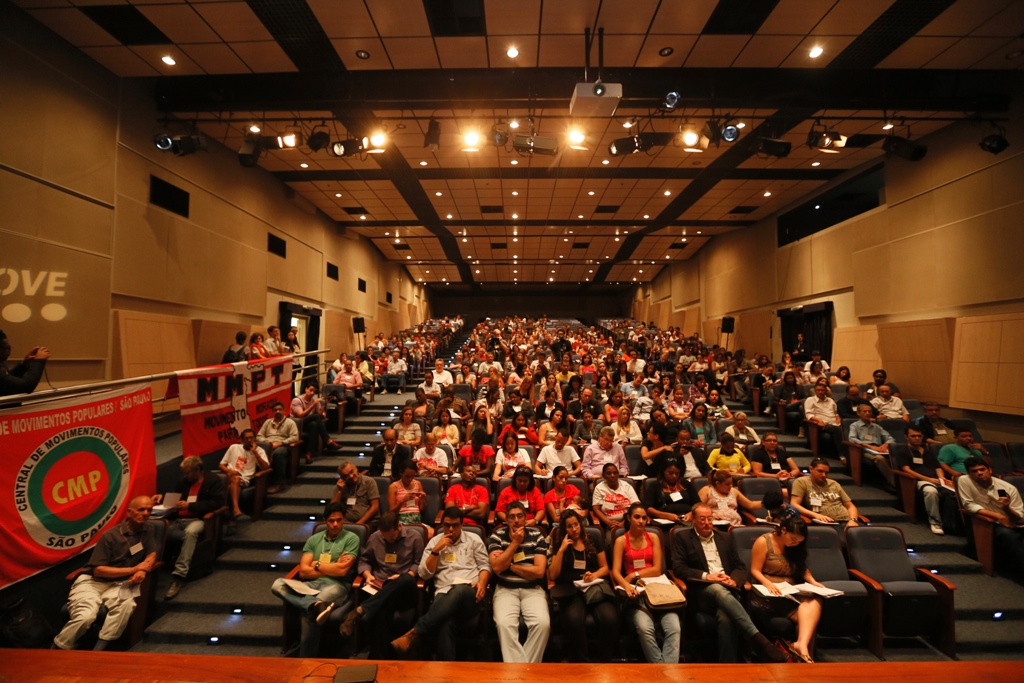 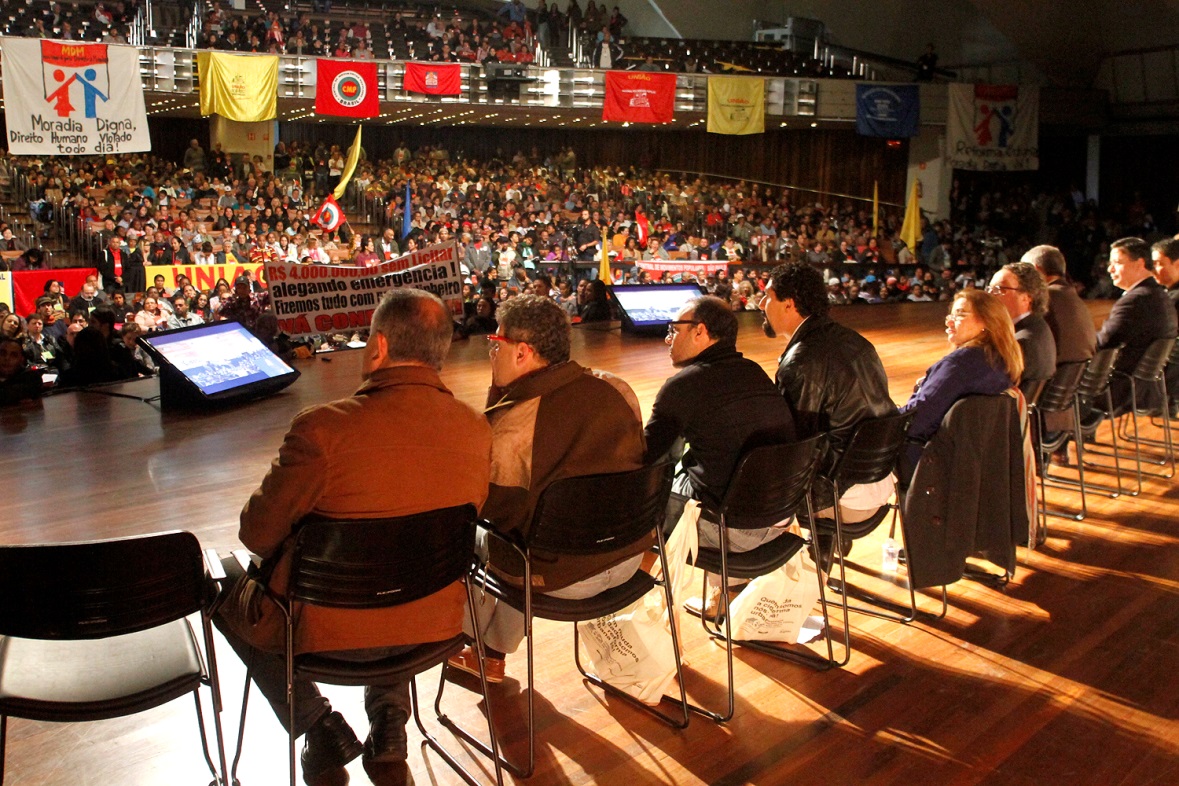 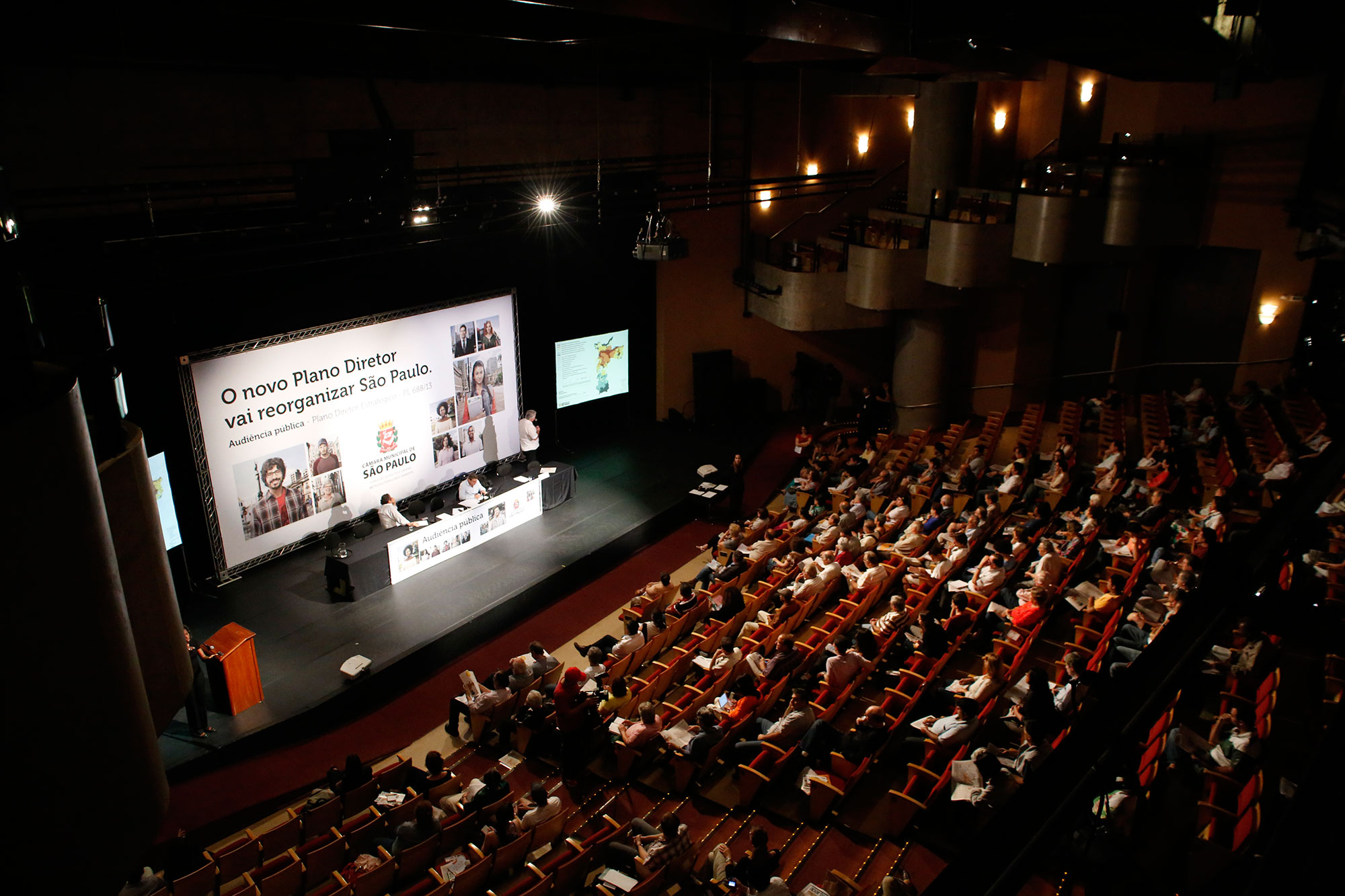 114 audiências públicas
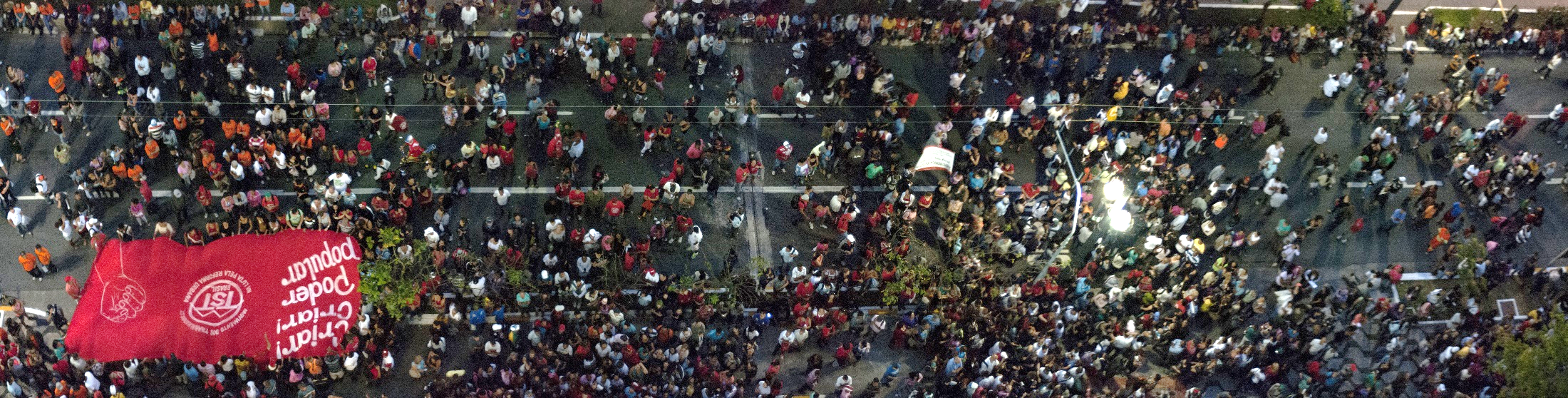 25.692 participantes
(10.000 na Conferência da Cidade)
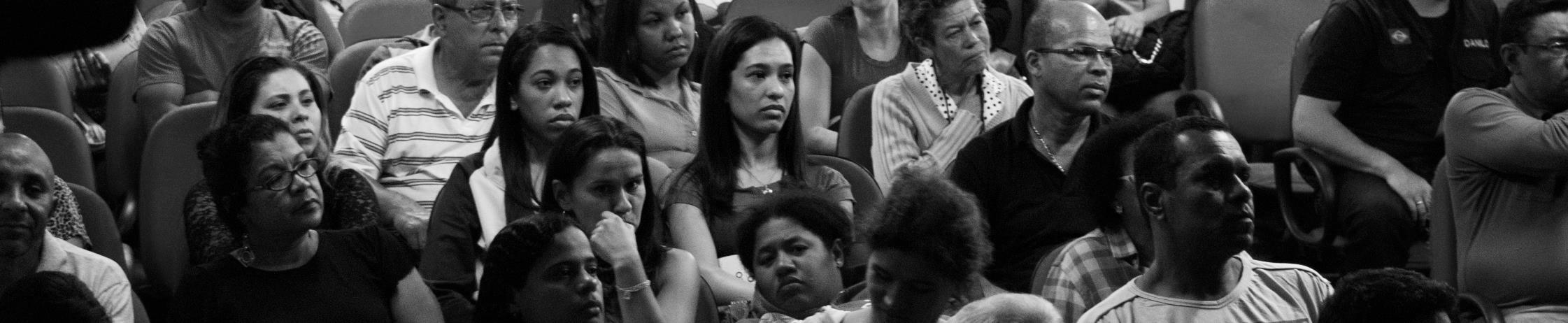 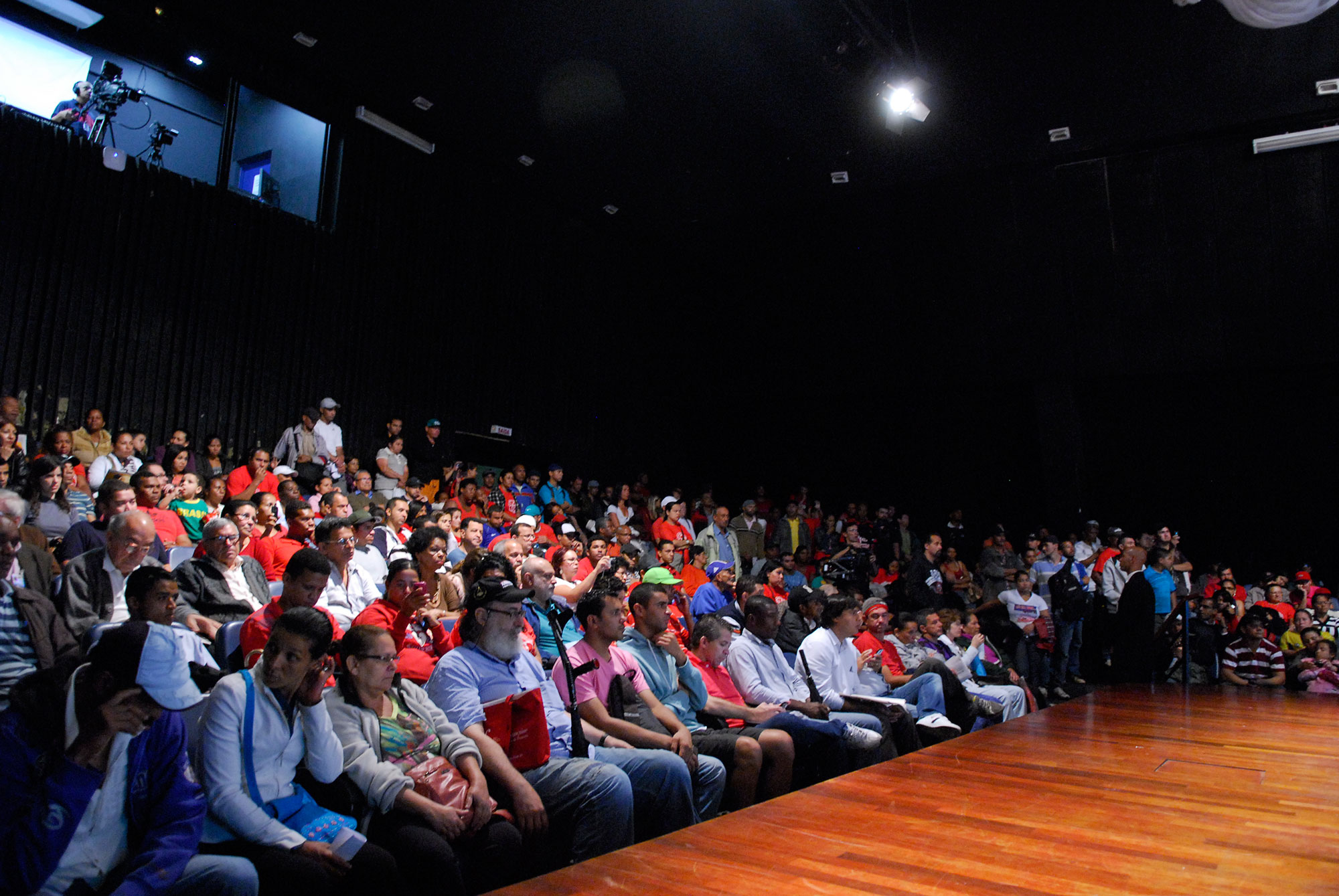 10.147 contribuições recebidas
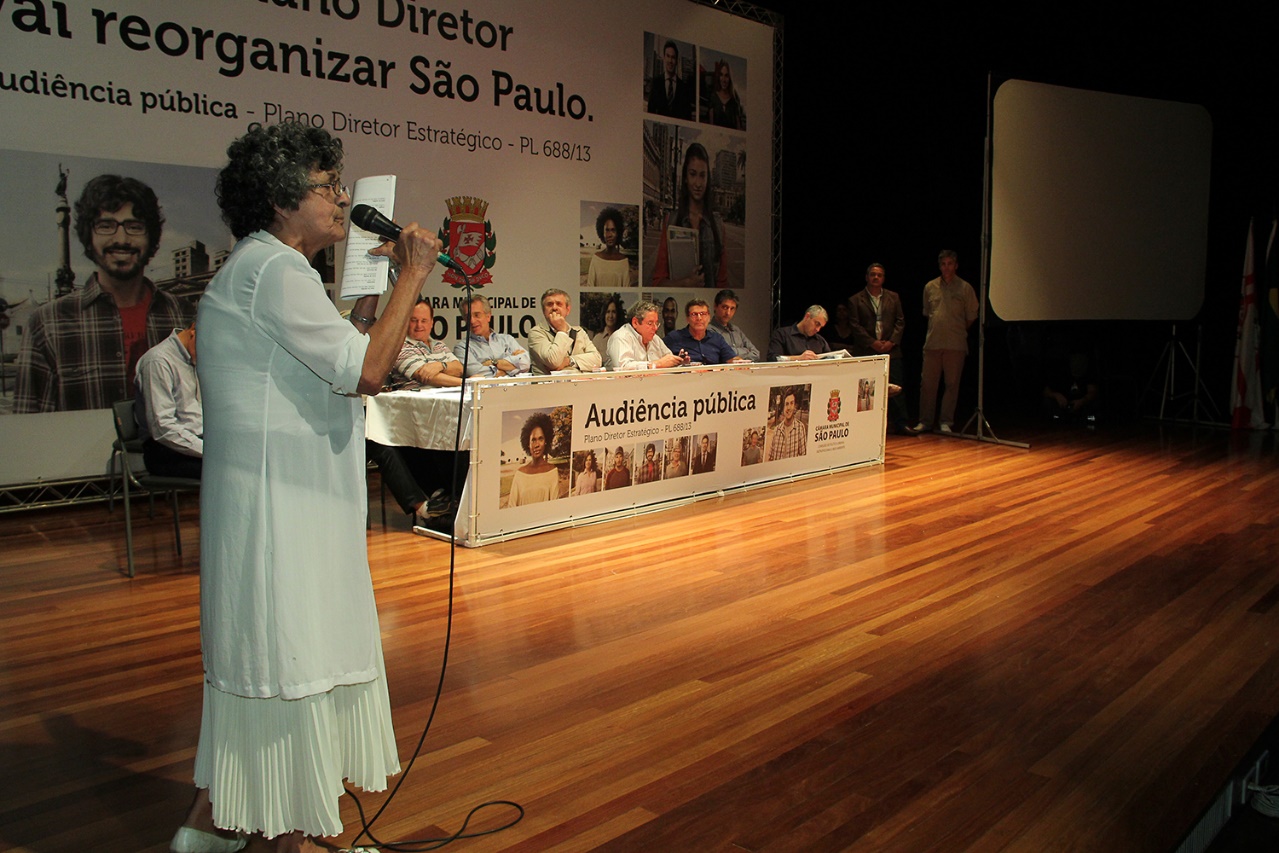 (5.684 propostas presenciais)
4.463 propostas pela internet
(Ficha de propostas online, minuta participativa, hotsite da CMSP)
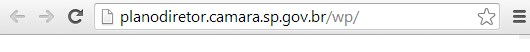 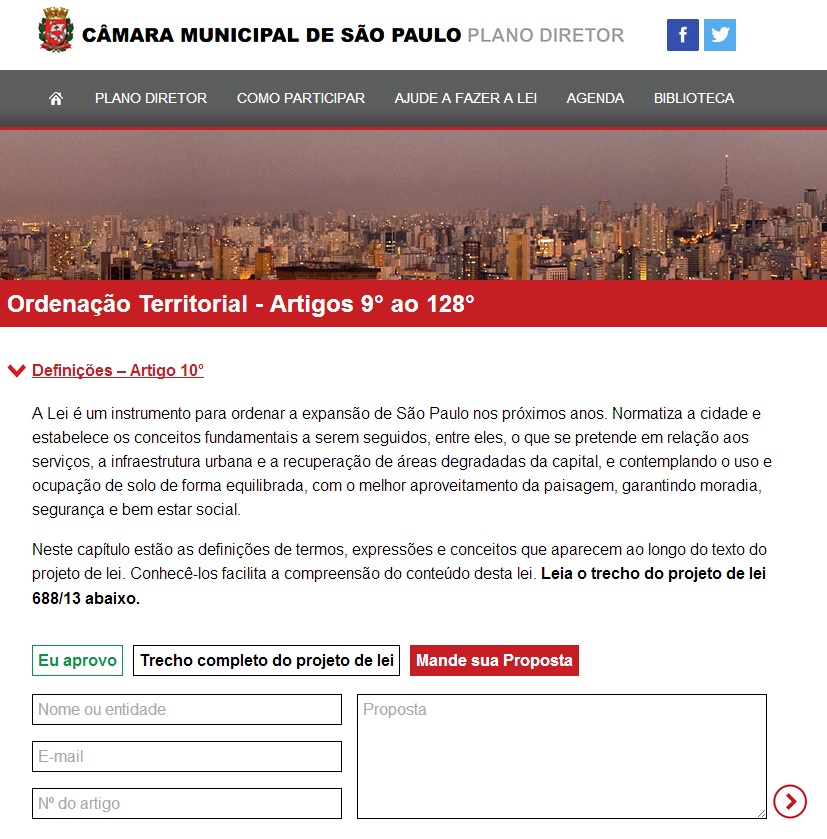 GESTÃO DEMOCRÁTICA
SISTEMA DE PLANEJAMENTO URBANO
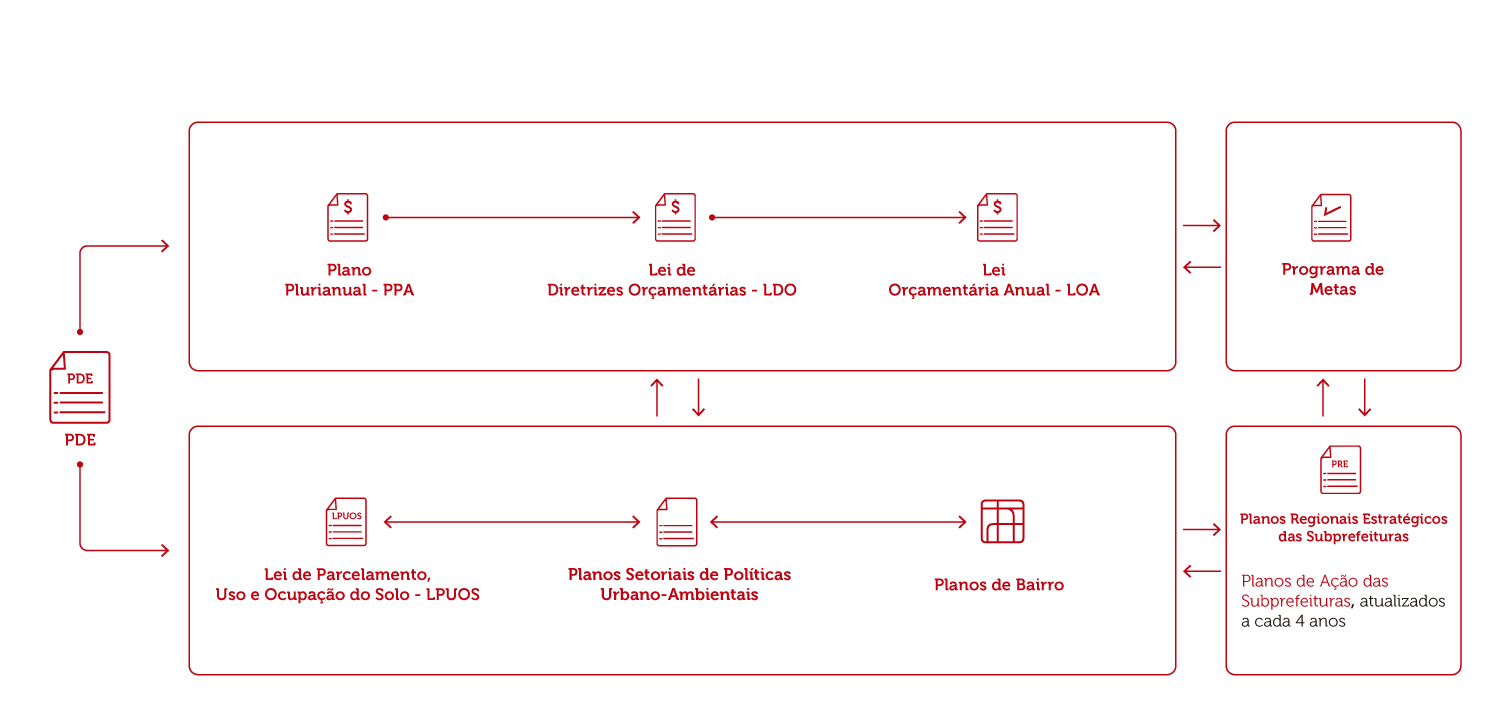 GESTÃO DEMOCRÁTICA
FUNDURB
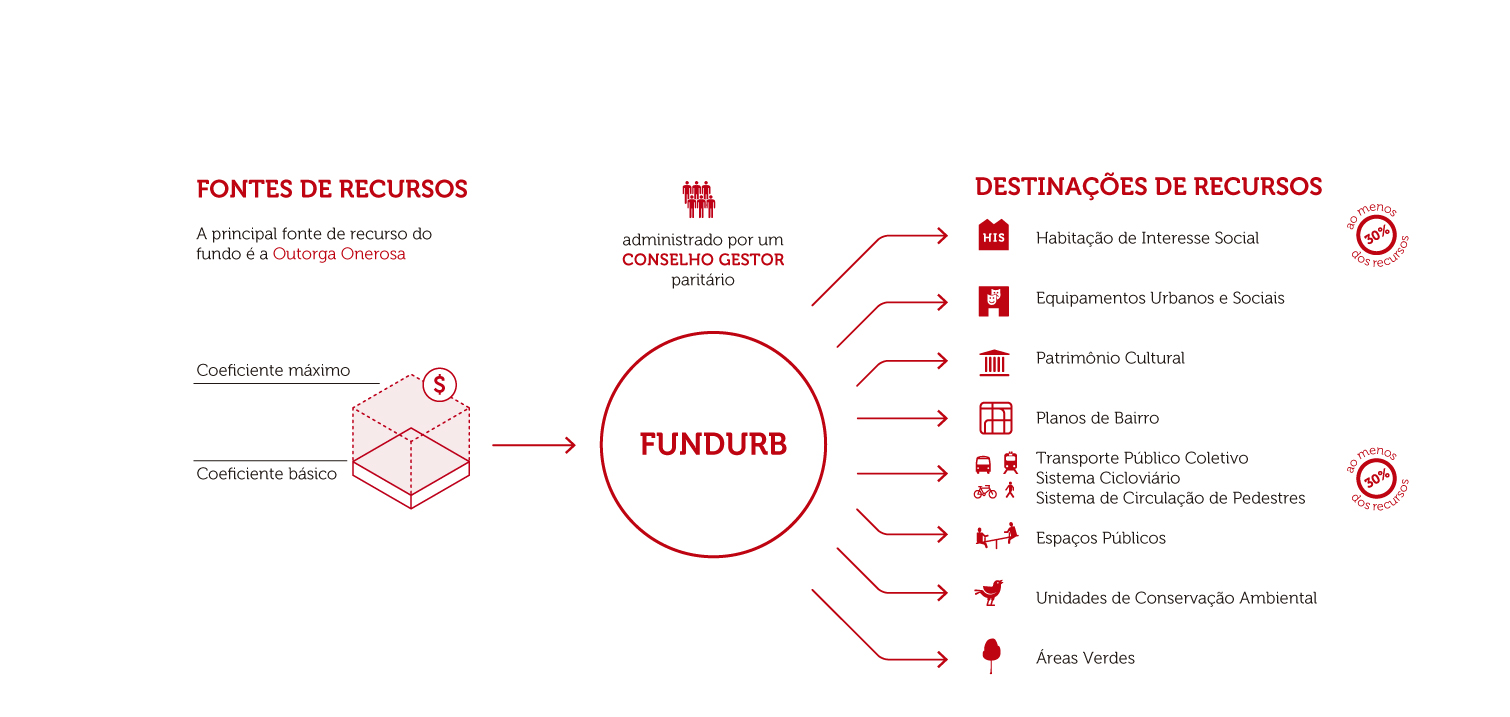 GESTÃO DEMOCRÁTICA
INSTRUMENTOS DE PARTICIPAÇÃO SOCIAL
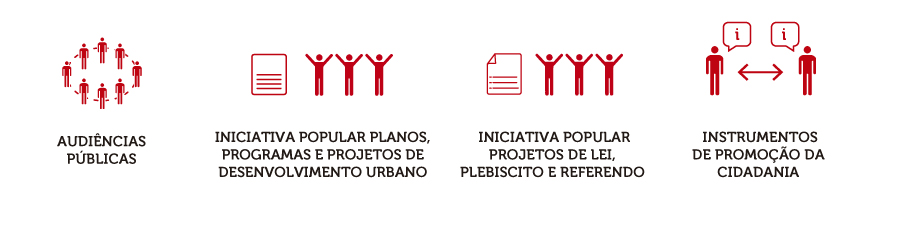 SISTEMA DE INFORMAÇÕES, MONITORAMENTO E AVALIAÇÃO DO PDE
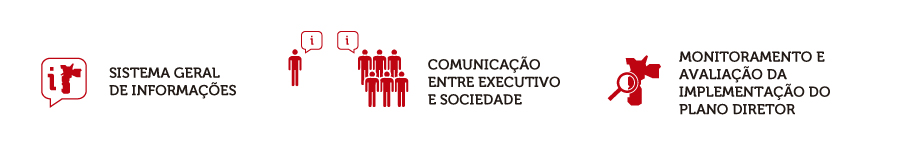 [Speaker Notes: FIGURES
April-September, 2013

“Gestão Urbana SP” entries: 214.007
“Colaborative Map” entries: 5.500
“Participatory Draft Bill” entries: 5.865
Contributions and proposals: 4.549
Mailing views: 15.993
Social Network views: 347.613]
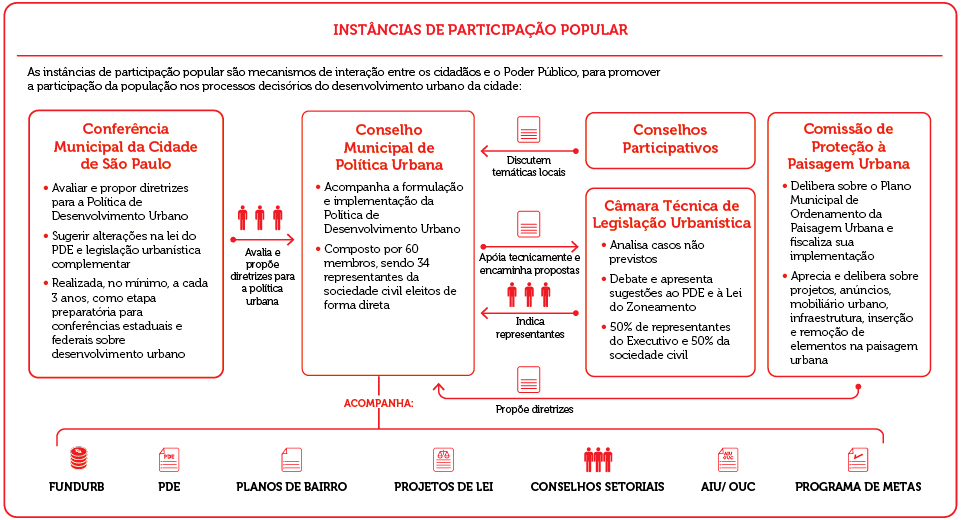